Viktige forutsetninger for god omsorg
Likepersonssamling i Lillestrøm 6.november 2021
Gro Østmoe Granholt – Rådgiver demens/Psykiatrisk sykepleier/veileder
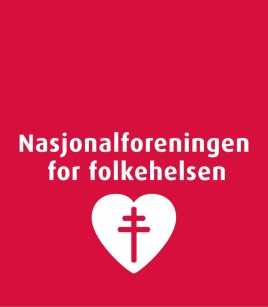 Erfaringer fra oppstart og drift av skjermet enhet for personer med demens
Historikk og litt om samarbeidet med Aldring og Helse


Erfaringer fra kartlegging om hva flytting gjør med personer med demens, -forekomst av demens i sykehjem
Kartleggingsverktøy: (MMSE, OBS-demens, PADL, BARS)

Resultater:
Nedgang i mental kapasitet i begge grupper
Til skjermet: Bedret atferd
Dagsenterplass gjør flytting til sykehjem enklere
Ingen døde i fbm flytting
[Speaker Notes: Pasient – begrep; utløser juridiske rettigheter som ordet beboer ikke gjør. (Lat pati)«Tålmodig» (Eng patient=tålmodig)«Lidende»
MMS Mini mentalStatus
OBS demens – Kartlegging og planlegging og igangsetting av miljøbehandling
PADL – Fysisk selvopprttholdelsesskala (Kunne vært ivaretatt av OBS demens)
BARS – The Brief Agitation Rating Scale]
Hvordan bevare håpet om gode muligheter
Metaforer

Naturen som hjelpemiddel
Gjør dagens utfordringer oss motløse?
Dele «bilder» fra naturen

Tross mørke og en tett skog av nye utfordringer, finnes det løsninger og muligheter. 

Det er lys og håp i sikte, bare vi får nok støtte og hjelp slik at vi klarer 
	
	å heve blikket for å se lysningene og løsningene
Hva må vi se?
I naturen?

I omsorgssituasjonen?

…..vi har valgmuligheter….
Kompetansebehov
Kompetanse innen faget demens
Særlig innen området «Hvordan opprette samspill og kontakt med personen som er rammet og hans pårørende».
Betydningen av å hjelpe pasienten til å bevare sin identitet er sentral

Evne til struktur og systematikk og også evne til å åpne for å være fleksibel og tilpasse tilnærmingen til pasientens dagsform

Kjennskap til lover, retningslinjer og forskrifter
[Speaker Notes: Bruk av «Min livshistorie» og samarbeid med pårørende
Uten struktur kan det bli kaos/Bruk av retningslinjen «Forebygge uro»
Lover og regler kan hjelpe oss i det å styre ressurser
Helsesektoren og demensomsorgen har umettelige behov. Evne til å tenke positivt og å utnytte tilgjengelige ressurser maksimalt blir viktig for at vi ikke skal sløse knappe ressurser. Det er et stort ansvar å skulle skille mellom hva som kan kuttes]
Møte mennesket der det er
Få tak i pasientens ståsted

Skaffe opplysninger om fortid og personlighet («Min livshistorie» kan forklare mye atferd)

Hjelpere må fysisk og mentalt være tilstede (organisering av dagen)
Tre likeverdige parter
Pasienten
Pårørende
Personalet

De tre P’er!

Alle disse er avhengige av å samarbeide for å få til best mulig mestring av eget liv for pasienten, mestring av livssituasjonen for de pårørende og mestring av arbeidet for personalet.
Mestring er et viktig grunnlag for opplevelsen av egenverd og ivaretagelse av selvbildet
God omsorg er mange gode øyeblikk
Betydningen av gjenkjennbarhet og trygghet; identitetsbevarende
«pasienthistorie»

Medmennesker må våge å gå sammen
	med pasienten i hans
	lidelse. Så vil pasienten
	oppleve lindring og
	øyeblikks velvære
[Speaker Notes: Bare vi klarer å gå noen skritt videre kommer vi til lysning, nye muligheter og mestringsmetoder]
Legge til rette for gode øyeblikk
Det viktigste
I stell
Under måltider
I tilfeldige møter

Sykdommen, eller livet, legger ikke til rette for gode øyeblikk i ett og alt

Disse øyeblikkene er ikke alltid synlige for pårørende
Møter med pasientene
Hele tiden….
Pasienten skal gis en opplevelse av å være verdifull og at vi vil være sammen med han
…om de ikke lenger mestrer så mye av egen fungering i hverdagen, skal de gis en opplevelse av å ha en verdifull rolle i et sosialt fellesskap 
Kontinuerlig vurdering av dagsform og mestringsevne
Legge til rette for mestring, ikke nederlag
Mestring skal være synlig og kunne oppleves. Tilrettelegging skal være usynlig eller nedtones.
Det å mestre virker positivt inn på selvtillit og opplevd livskvalitet

Alle pasienter må møtes med respekt uansett atferd. Vi selv kan ikke forvente å bli møtt slik av pasientene.
Taus kunnskap og modellæring
Erfaring

Ingen fasitløsninger

Kontinuerlig vurdering av situasjonen og handle (tverrfaglig) 

Taus kunnskap er ikke riktig før den kan settes ord på og etterprøves

Sett av tid til refleksjon
Fagkunnskap og gode holdninger
Fagkunnskap

Likeverdig menneskesyn

Ulike roller, men menneskeverdet er likt (jfr: bilde)

Grunnleggende respekt for det enkelte mennesket
Ingen er like gode på alt
Alle må tåle å ikke være like gode på alt
Helheten består av en sterk stamme og mange små deler (jfr den skjøre kvisten som bærer snøbyrden pga feste til stammen)

Tenke alt personale som
deler av en helhet.
Alle med ulike kvaliteter,
men som med god ledelse og godt
samarbeid, blir en sterk
enhet som mester
nødvendige utfordringer
i hverdagen på skjermet enhet
Støttetiltak
Veiledning
Individuelt og
I grupper
Opplæring
Turnusplanlegging 
Rapport/overlapping
«Stuevakt»
En hverdag i den skjermede enheten
Kvalitetsforskriften
Visjoner for nystartet enhet
Struktur og fleksibilitet
Måltider, tilrettelegging og skjerming
Medisinering
Aktiviteter
Takling av uro
Rapport mellom vaktskift
Dokumentasjon
Møte pasientene på en slik måte at de:
Opplever seg verdsatt og respektert

Opplever seg som et likeverdig medlem i et sosialt fellesskap

Opplever mestring gjennom tilpasset tilrettelegging
Tre lys
I dag tidlig
sto en liten fakkelbærer
ved inngangen til avdelingen.
Han ba meg inntrengende
om å ta med tre lys inn.
Det var nettopp disse lysene, sa han,
som måtte til
for å gi fullverdig liv i stuen:
	Ett lys for respekt og verdighet
	Ett lys for gode rutiner
	Ett lys for de små gleder.
		Karin Helseth Ingberg